Writing Workshop # 3
Persuasive Essay
Domestic Troubles
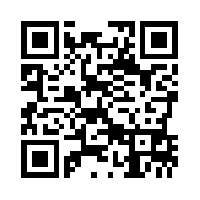 Step # 1 – Pick a Topic
Choose a topic that you care about and pick a side.
Step # 2 – Formulate Thesis
In one sentence, state your topic and position.
Step # 3 – Begin Research
Find out a little about your topic:
What caused/started it?
Why is it an issue?
Where are things headed?
REMEMBER to record where you get your information!!!
Step # 4 – Cont. Research
Whenever you find a source you want to use, get your works cited info first so you don’t have to hunt it down again later.

Use easybib.com
Step # 4.1 – Easybib.com
Go to easybib.com  (best to have open in separate tab)
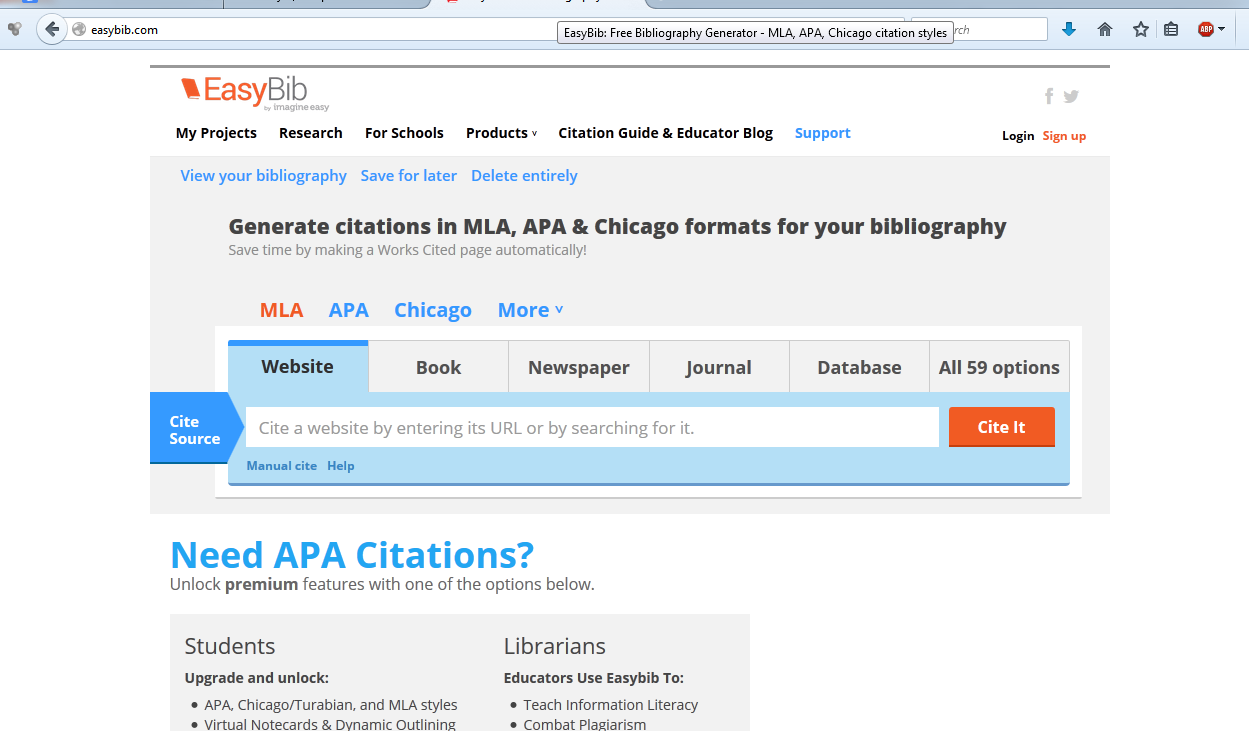 Step # 4.2 – Easybib.com
When you find a site you want to use, copy the URL
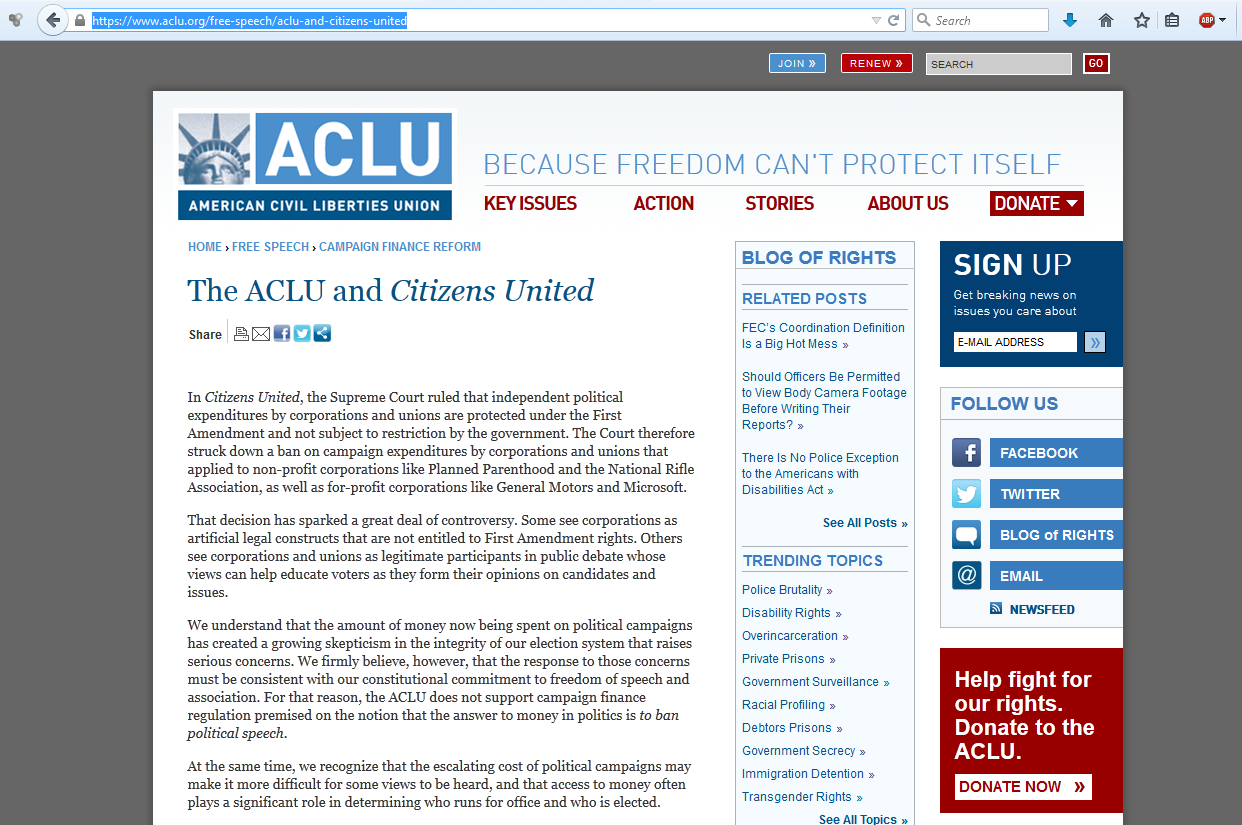 Step # 4.3 – Easybib.com
Paste URL here and click Cite It
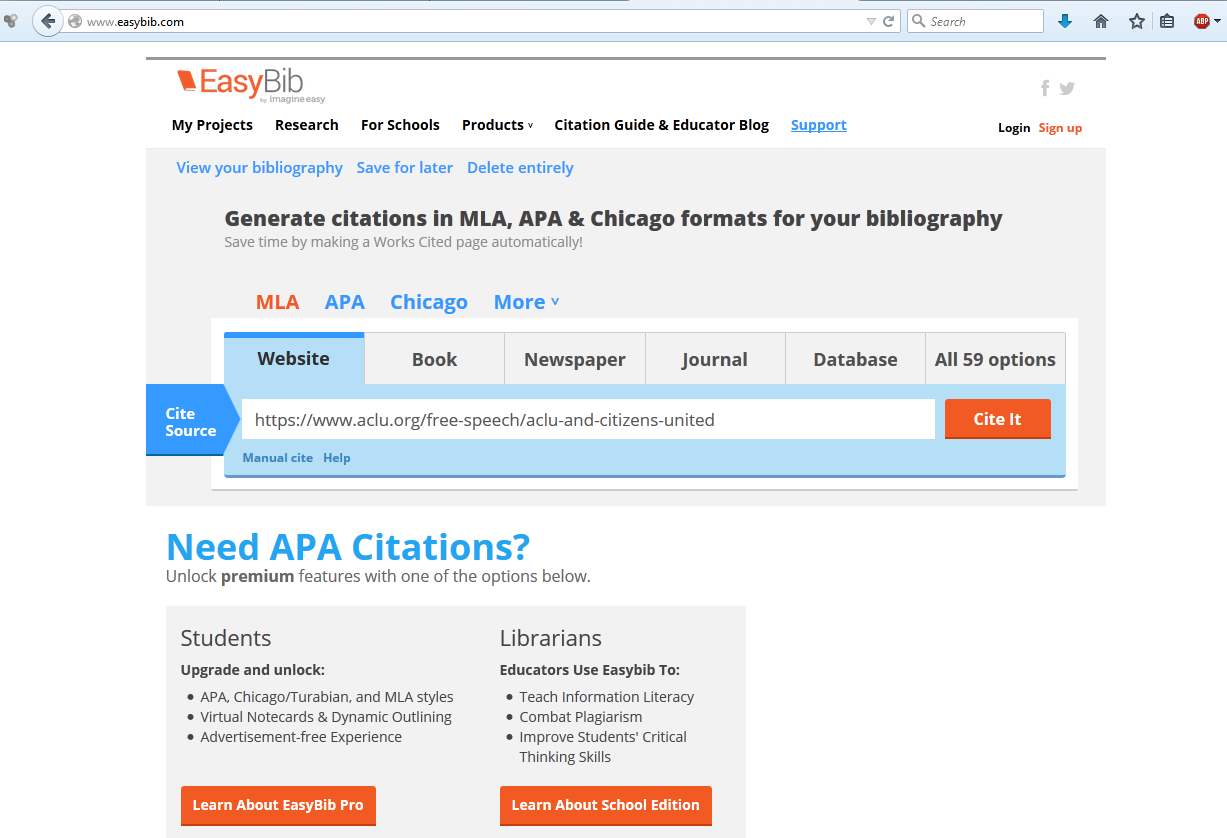 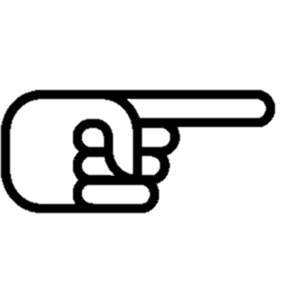 Step # 4.4 – Easybib.com
Click Continue
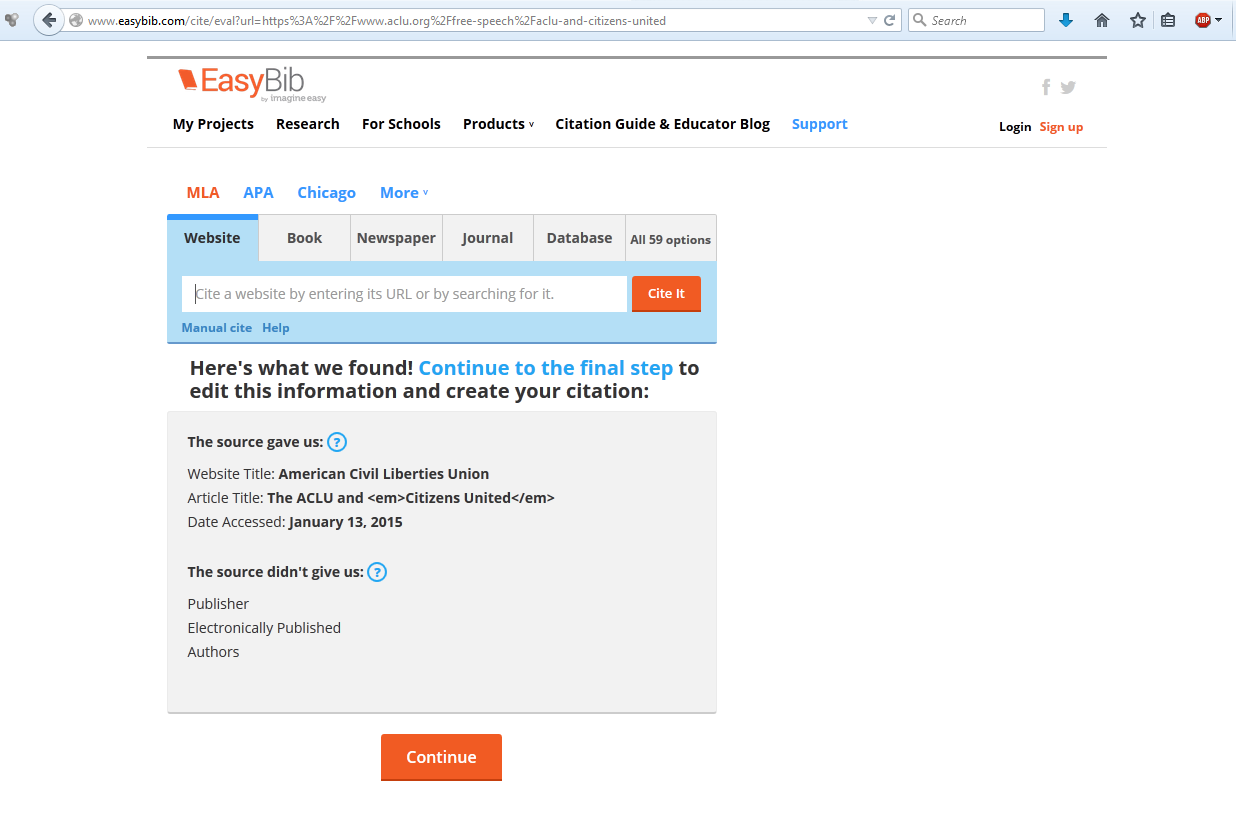 Step # 4.5 – Easybib.com
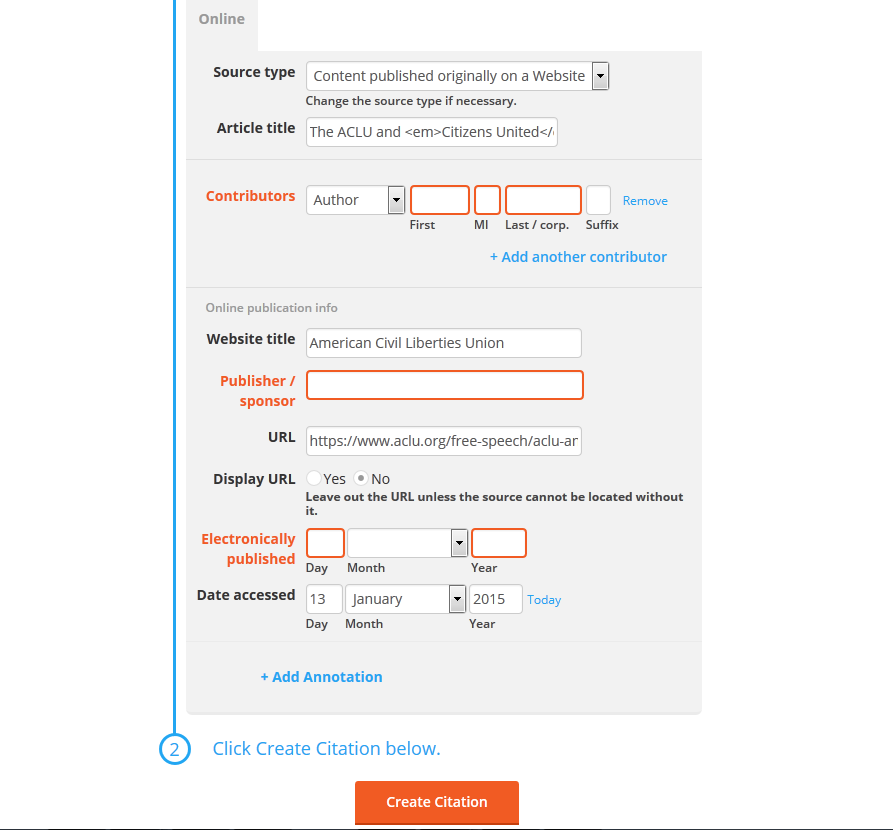 Add missing information if available.
Click Yes to display URL
Then, click Create Citation
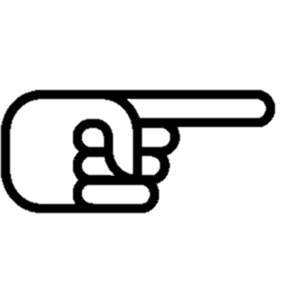 Step # 4.6 – Easybib.com
Copy/paste citation to MS Word & save
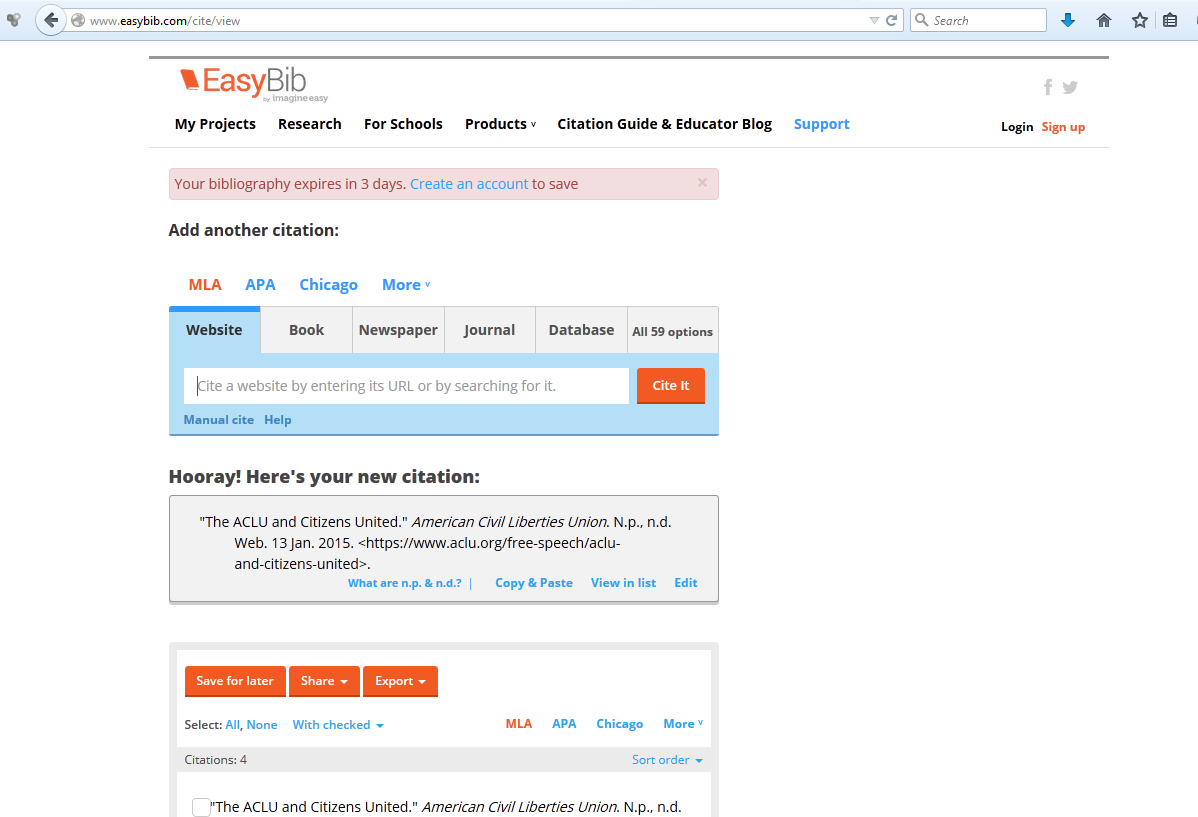 Step # 5 – Parentheticals
A parenthetical goes after each quote or specific info you got from a source – tells your reader where you got your info
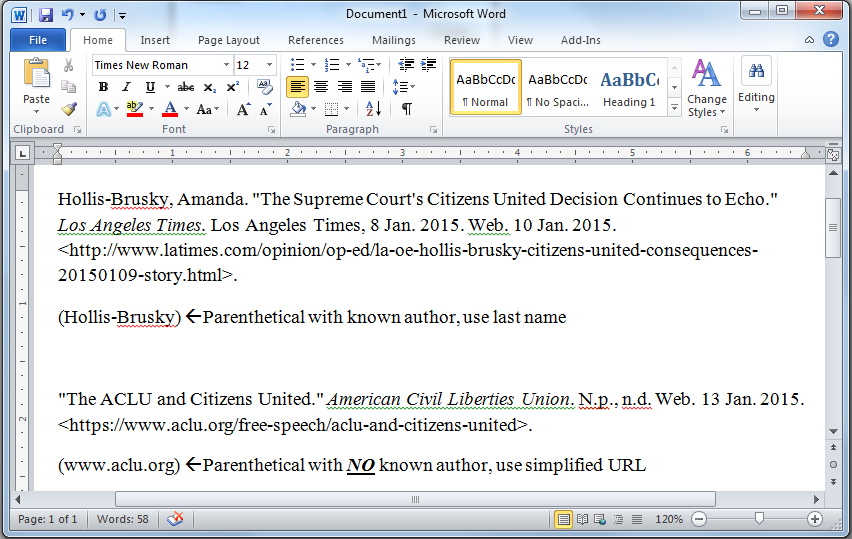 Step # 6 – Time to Write
Specific thesis (list):
________ is the worst problem because reason 1, reason 2, and reason 3.

Reason 1  #1
Reason 2  #2
Reason 3  #3
OR
Step # 6 – Time to Write
2. Non-specific thesis (no list):
________ is the worst problem.

ex. Description of problem #1
ex. Why it’s so bad  #2
ex. What happens if nothing changes  #3
Step # 7 – Introductions
Use Funnel Method
General  Specific


Blanket statement: we’ve got problems


Elaboration: examples



Thesis
Step # 8 – Body Paragraphs
Separate paragraph for each idea
Use the modes of rhetoric
Logos – facts and details
Ethos – your information comes from trustworthy sources
Pathos – emotional appeal to gain support for your position 
Cite your sources – after quotes or info, use a parenthetical
Step # 8 – Body Paragraphs
Topic Sentence
|
|
Facts & Information + analysis
(how does the info relate?)
|
|
Transition
Step # 9 – Conclusions
NO FORMULA

Good place for pathos
No new info
Recap
Restate thesis
Final chance to drive point home
Step # 10 – Works Cited Page
On a separate page (ctrl + enter = page break)
Works Cited centered at top
Entries in alphabetical order / hanging indention
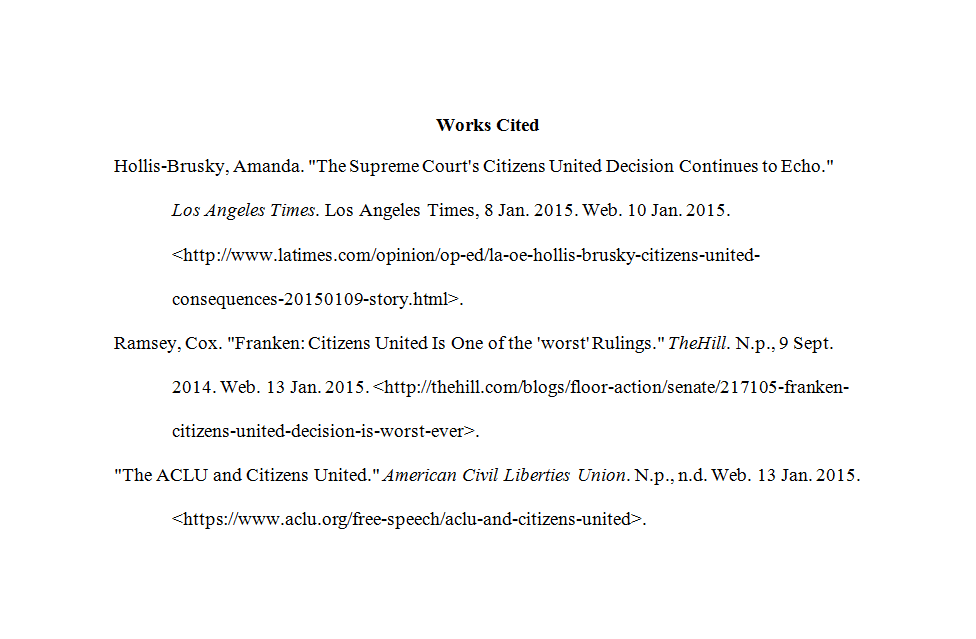 Step # 11 – MLA Formatting
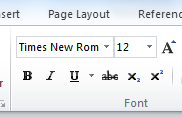 Times New Roman 12pt
Double Spaced
Proper Heading
Add a title
Indent paragraphs 
Page #s starting on page 2
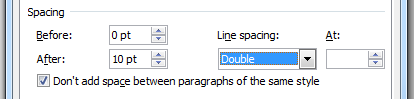 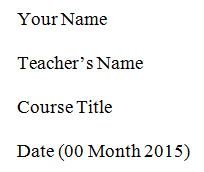 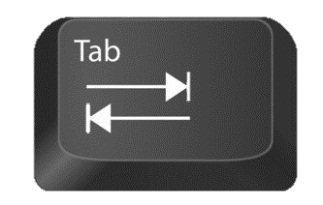 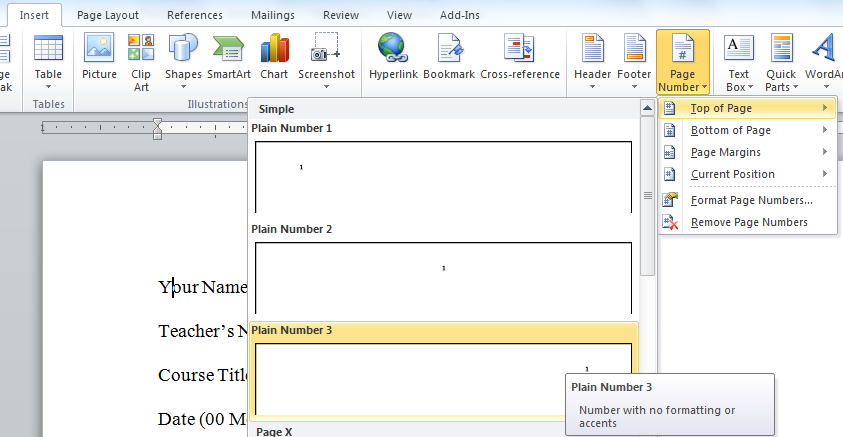 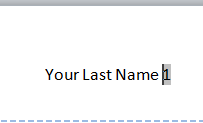 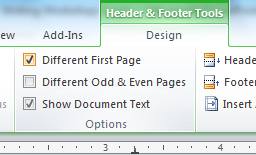